VIDYASAGAR UNIVERSITY
MIDNAPORE, WESTBENGAL, PIN - 721102
M.Phil
DEPARTMENT OF WOMEN’S STUDIES
SEMESTER-II
DR. SHAMITA SARKAR
PAPER-  V [women in Indian History]
PPT PRESENTATION  
ON 
UNIFORM CIVIL CODE
DR.SHAMITA SARKAR
THIS PPT FOR TWO CLASS LECTURE
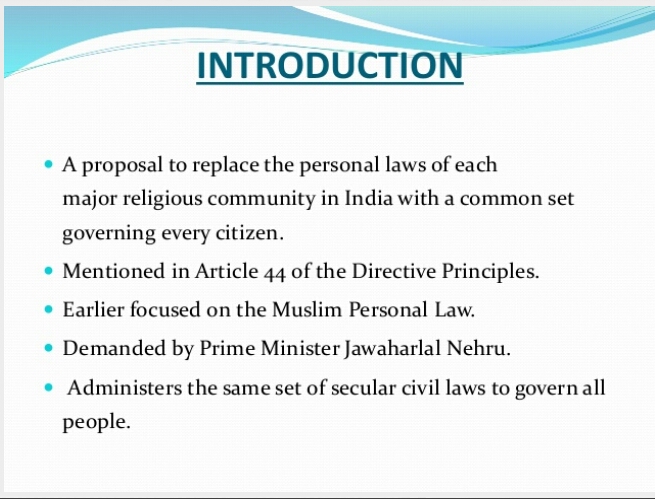 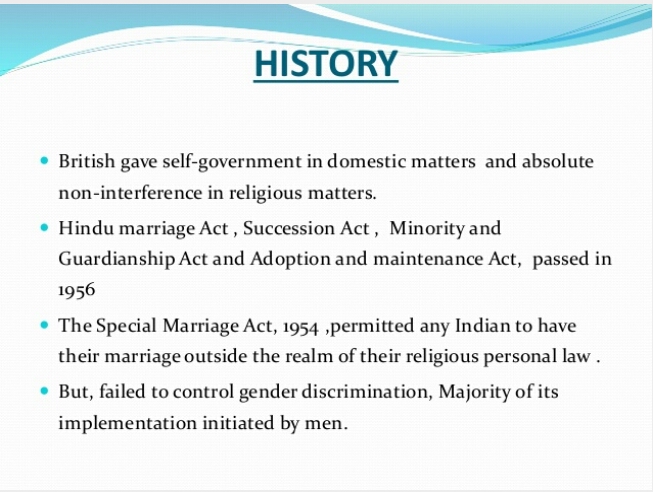 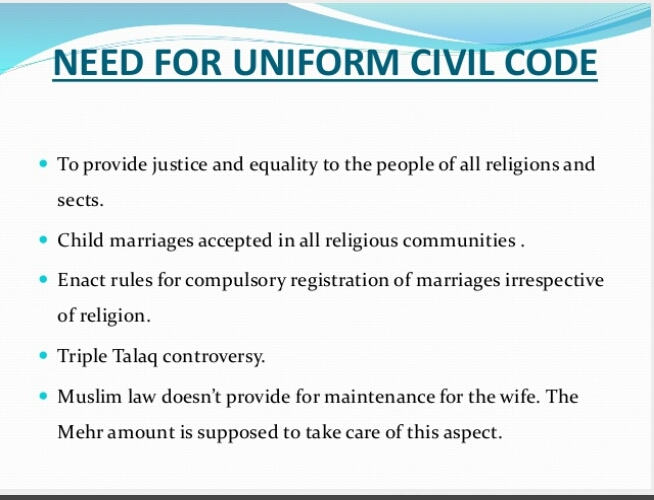 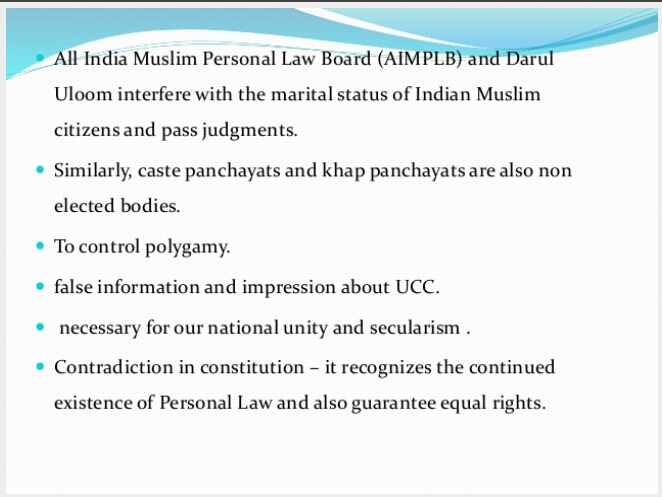 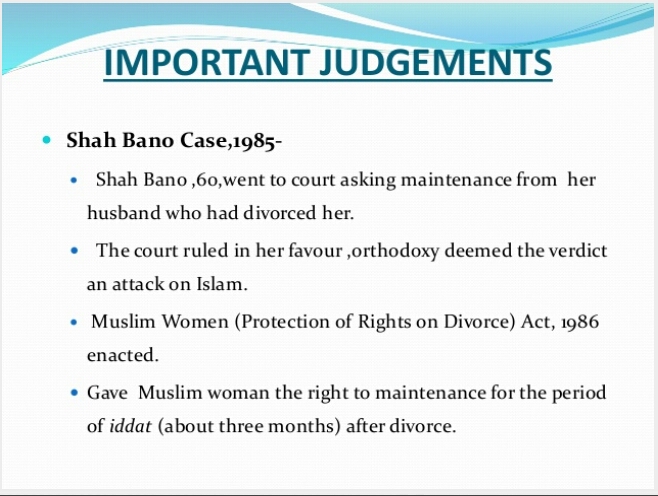 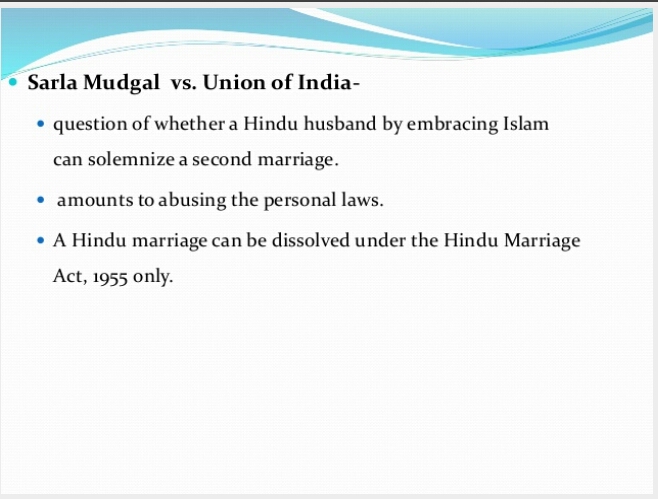 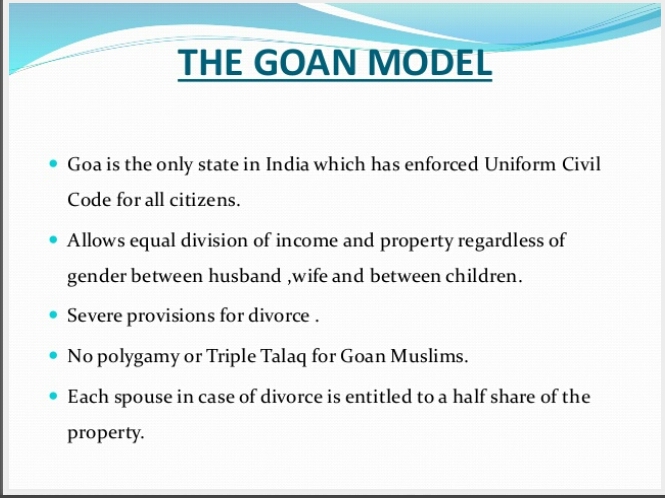 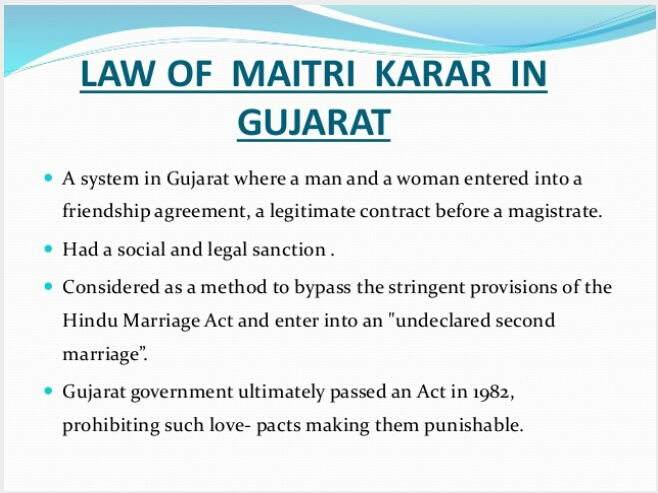 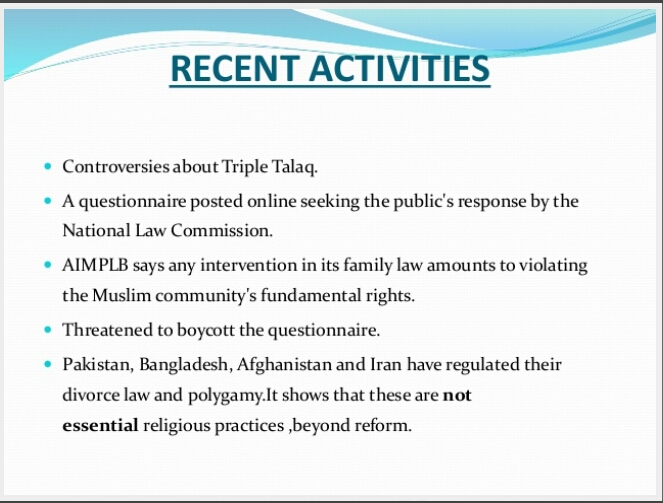 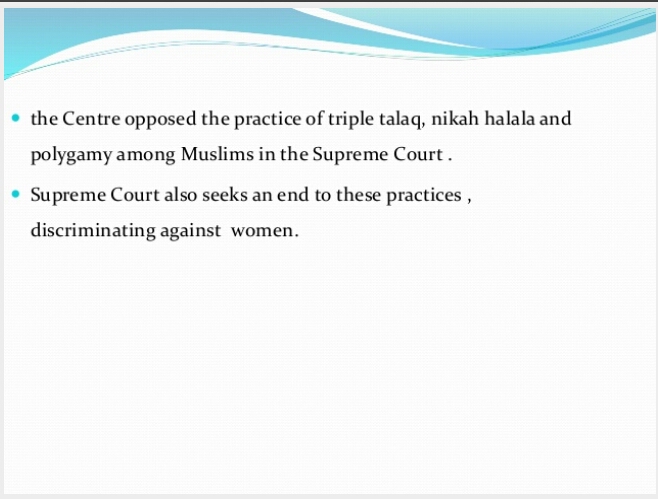 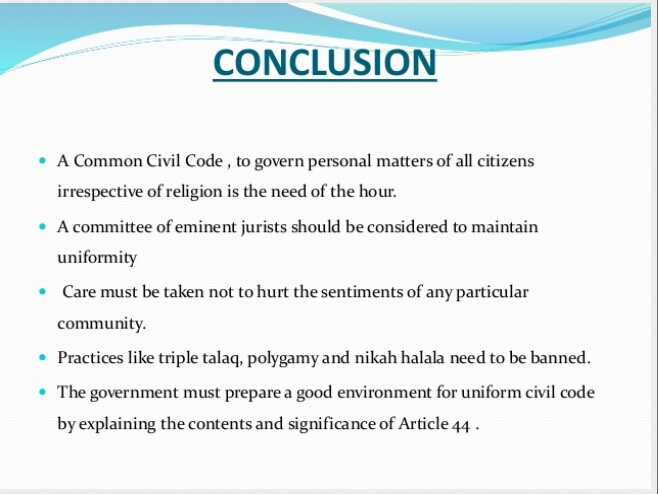 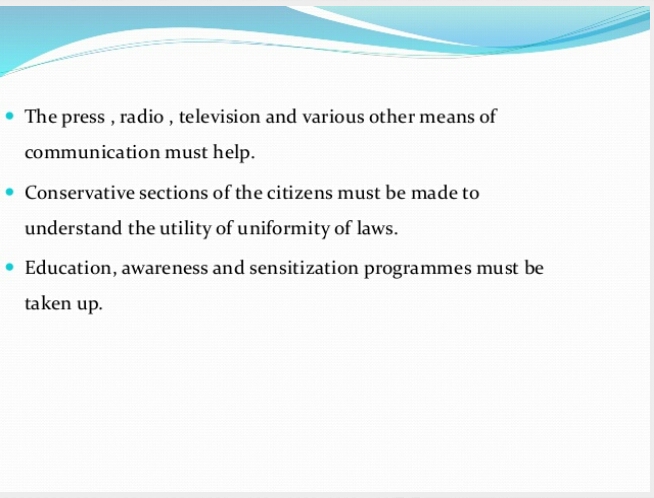